ES Unit 7                                                     2/22/16
Lesson 9
SWBAT compare different strategies for sustainable farming.Do Now: How is organic farming different from industrialized farming?
Agenda
Jigsaw Reading
Videos!
Jigsaw Guidelines
Read your article and answer the questions in your expert group
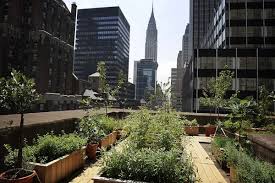 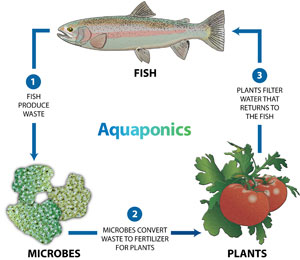 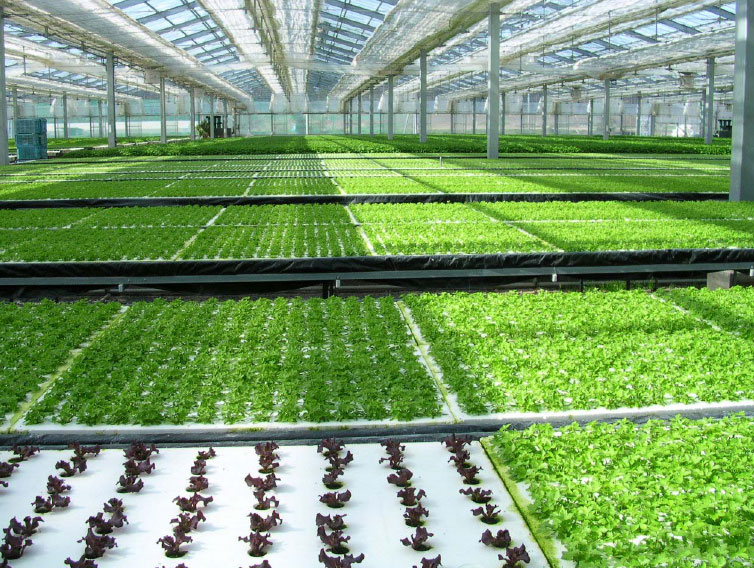 Hydroponics
https://vimeo.com/33264004
Will Allen
https://vimeo.com/15997939
Urban Farming Video
https://vimeo.com/7695240
Urban agriculture AND hydroponics
http://www.smithsonianmag.com/videos/category/innovation/revolutionizing-the-urban-farm/?no-ist
Class Discussion
Which method do you think is the most effective? 
Which method do you think would be the least effective? Why?
Do you think these methods represent the future of farming? Why or why not?